Тонколистовой металл и проволока5 класс
Цель урока: изучить виды тонколистового металла и проволоки.
Задачи:
Познакомить с понятиями “тонколистовой металл” и “проволока”, “свойства металла”, развертка детали; с процессом получения и применением тонколистового металла и проволоки.
Развитие: познавательного интереса, исследовательских навыков, коммуникативных качеств: умение слушать и слышать, толерантность, абстрактно-логическое мышление, умение анализировать, обобщать, умение выполнять эскиз развертки.
Воспитывать самостоятельность, ответственность, целеустремленность, взаимовыручка.
Металлы – природные конструкционные материалы, получаемые из руд железо, медь,
олово, свинец, ртуть, алюминий, золото, серебро и многие другие.
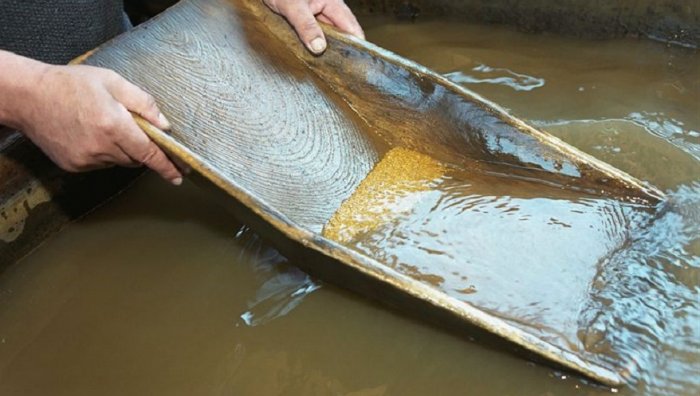 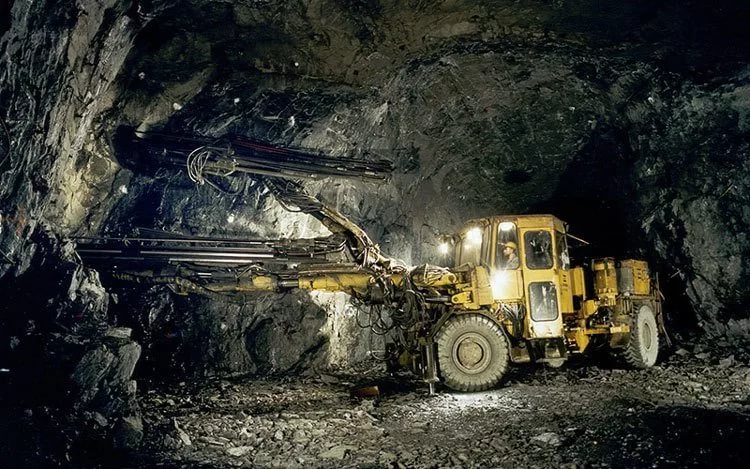 ОТЛИЧИЕ
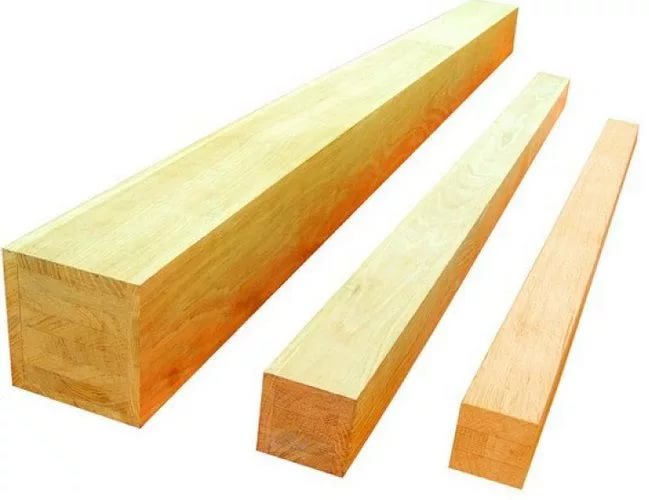 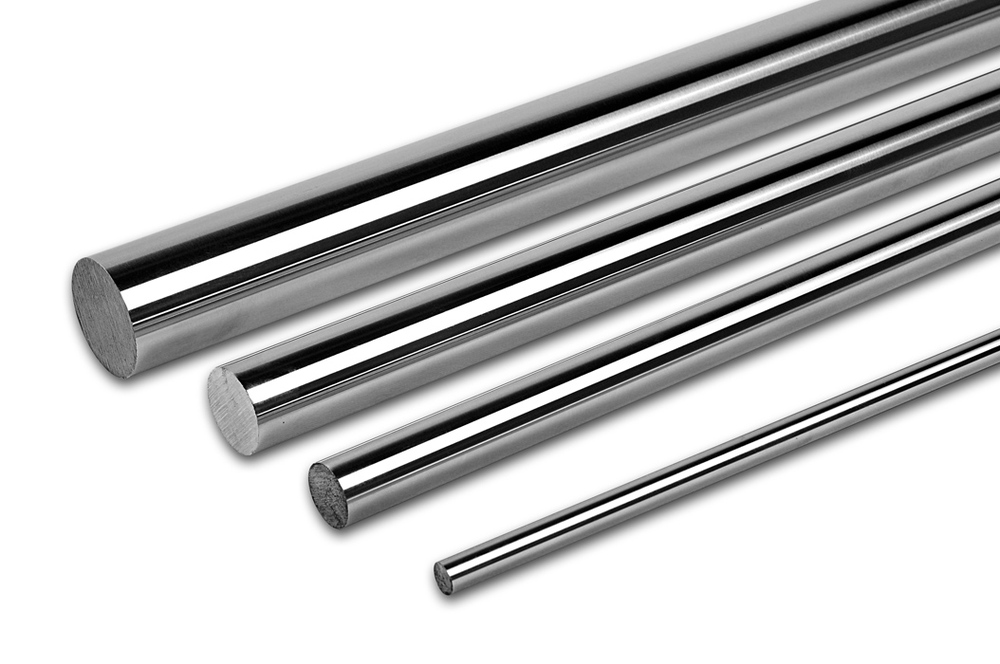 ДЕРЕВО
МЕТАЛЛ
Свойства металлов и сплавов
Металлы и сплавы обладают: цветом и блеском, температурой плавления, плотностью, тепло и электропроводностью
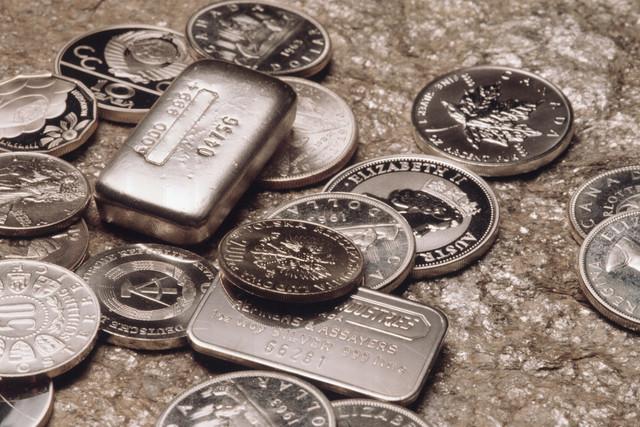 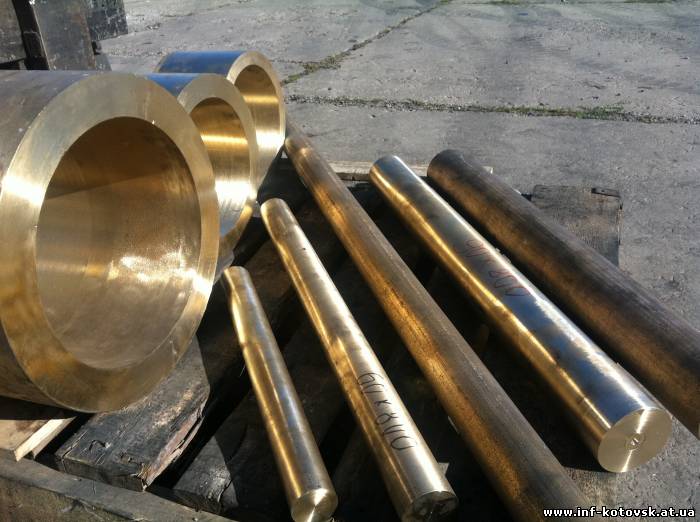 Сплавы
Сплавы – это конструкционные материалы, получаемые соединением нескольких компонентов, из которых хотя бы один металл
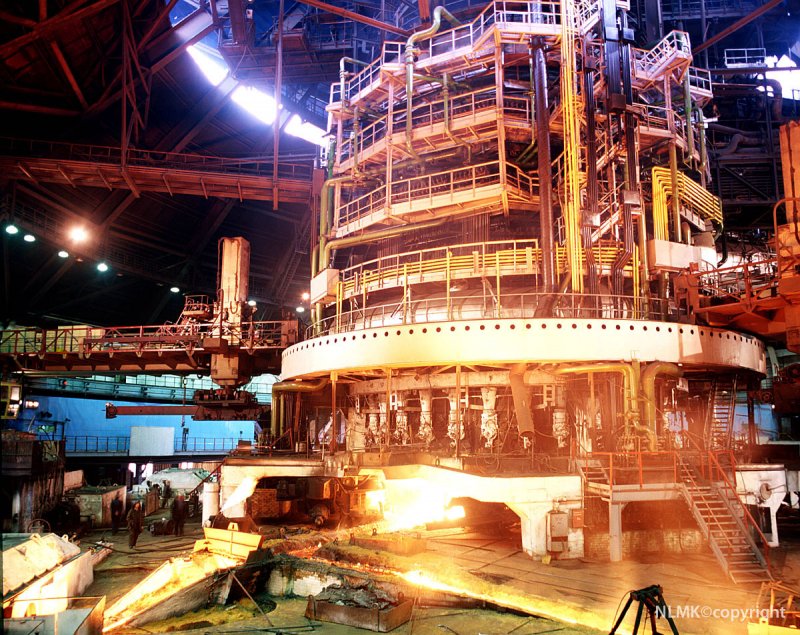 Сталь, чугун, бронза, латунь, дюралюминий и многие другие
Виды металлов и сплавов
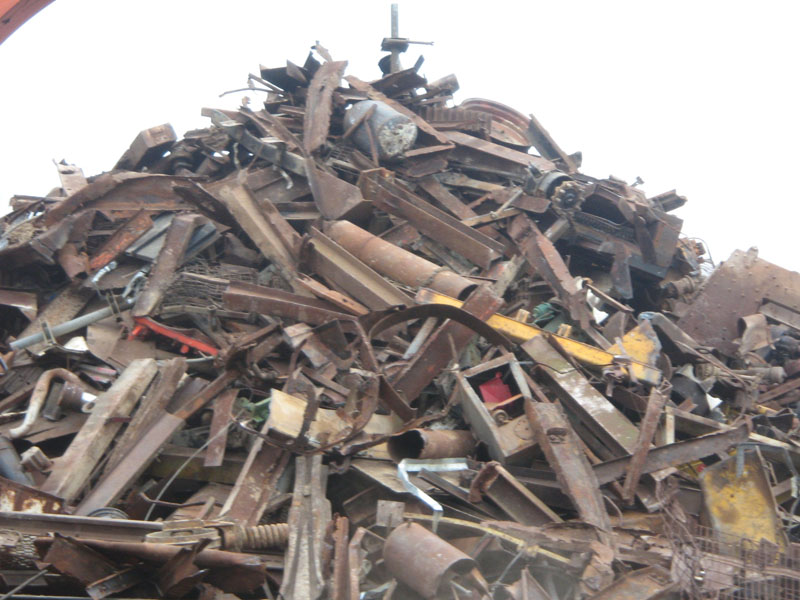 Черные (ржавеют) – 
железо, сталь, чугун
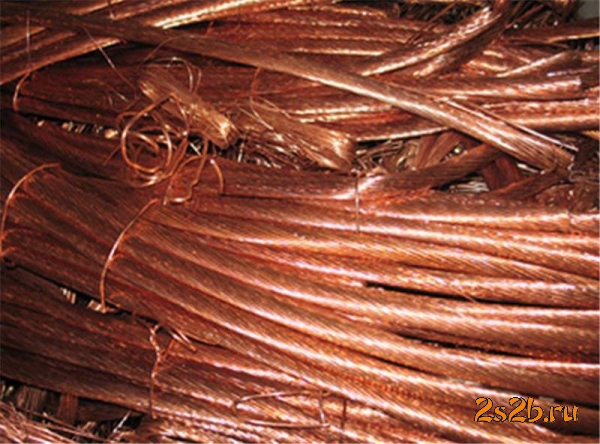 Цветные (не ржавеют) – медь, алюминий, олово, бронза, латунь и другие
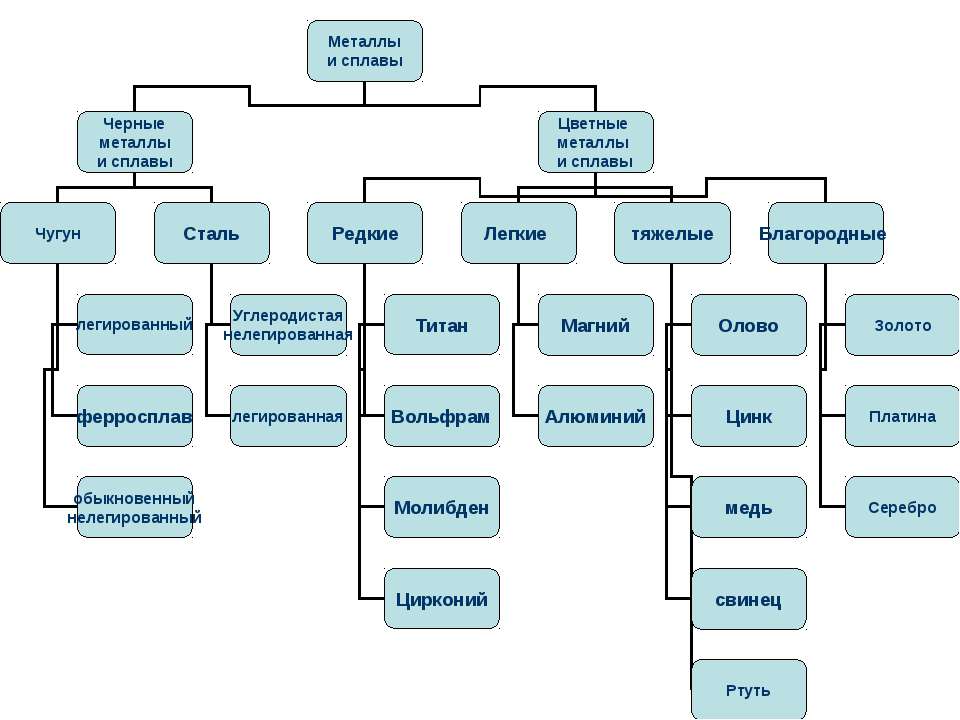 Сталь и чугун — это сплавы железа с углеродом.
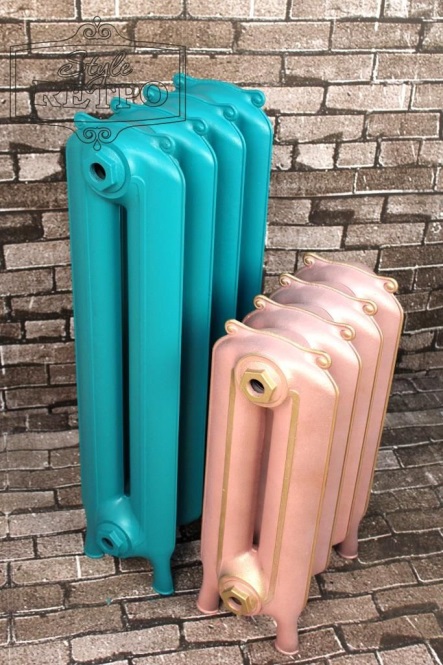 В чугуне содержится от 2 до 4% углерода. Чугун — хрупкий твердый сплав.Из чугуна отливают радиаторы отопления, станины станков и другие изделия.
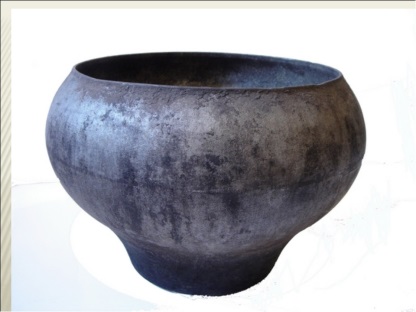 Сталь содержит до 2% углерода.  Поэтому он не только прочный, но и пластичный металл. Благодаря этому она хорошо поддается механической обработке.. Из стали делают металлические конструкции (конструкционная) и режущие инструменты (инструментальная).
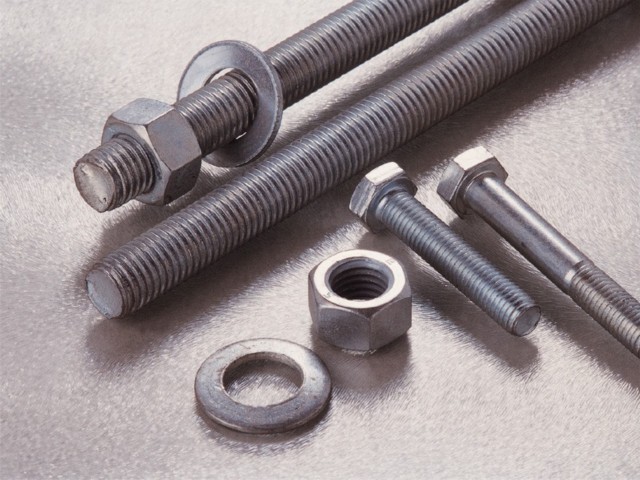 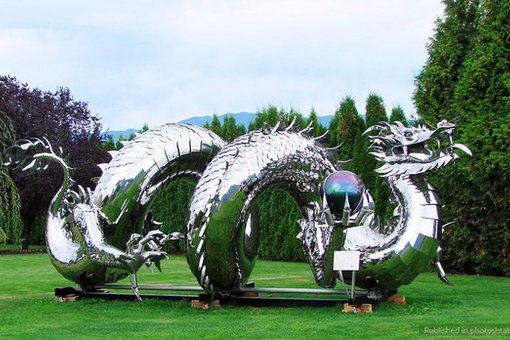 Алюминий - лёгкий металл серебристо-белого цвета. Обладает высокой электро - и теплопроводностью, коррозийной стойкостью. Алюминий широко используется в электротехнической и химической промышленности, в приборостроении.
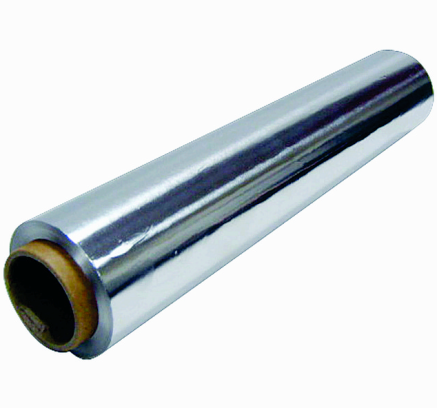 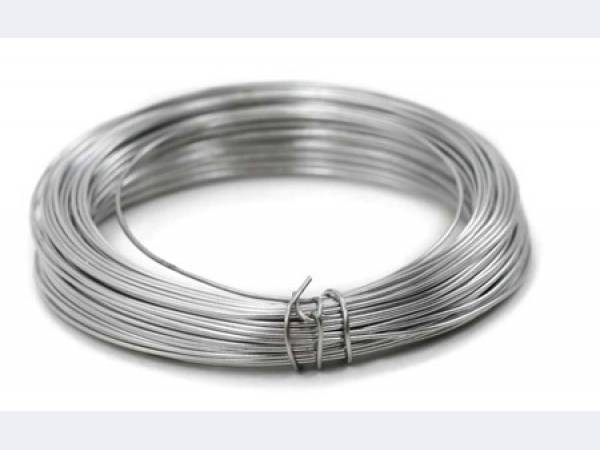 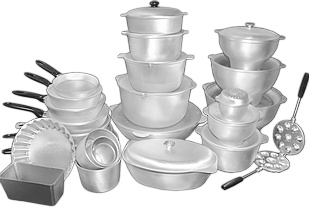 Дюралюминий — сплав алюминия с медью, цинком, магнием и другими металлами, серебристого цвета. Обладает высокими антикоррозийными свойствами, хорошо обрабатывается. Дюралюминий широко применяют в авиастроении, машиностроении и строительстве, где требуются легкие и прочные конструкции.
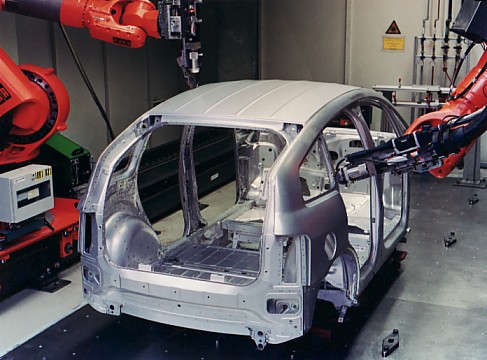 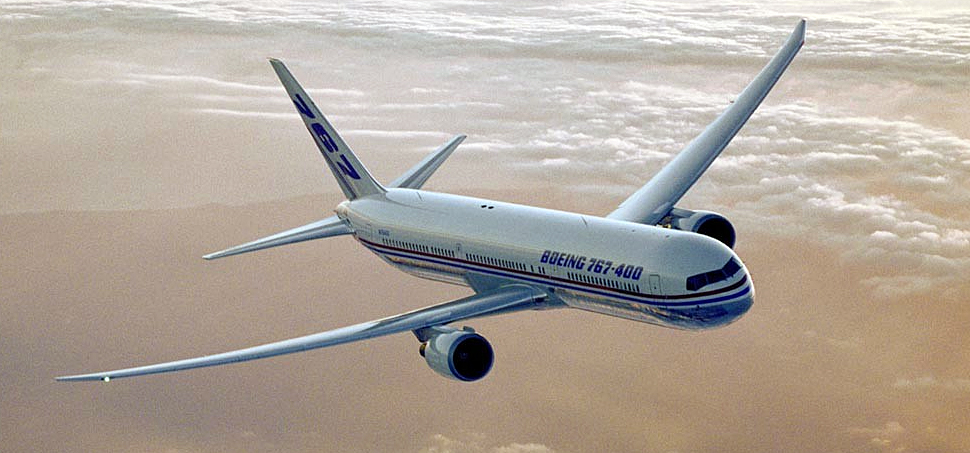 Медь - розово-красный металл. Обладает высокой электро - и теплопроводностью, пластичностью и коррозийной стойкостью. По электропроводности медь несколько уступает лишь серебру. Около 50% всей добываемой меди идёт на нужды электротехнической промышленности.
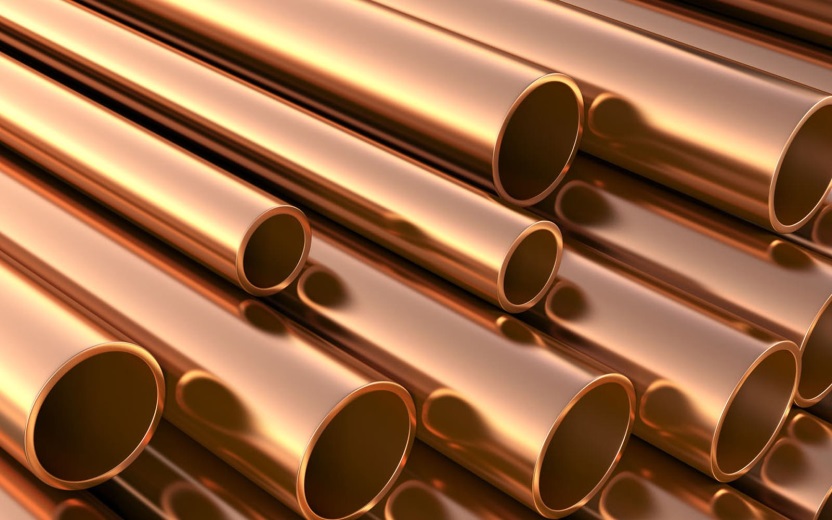 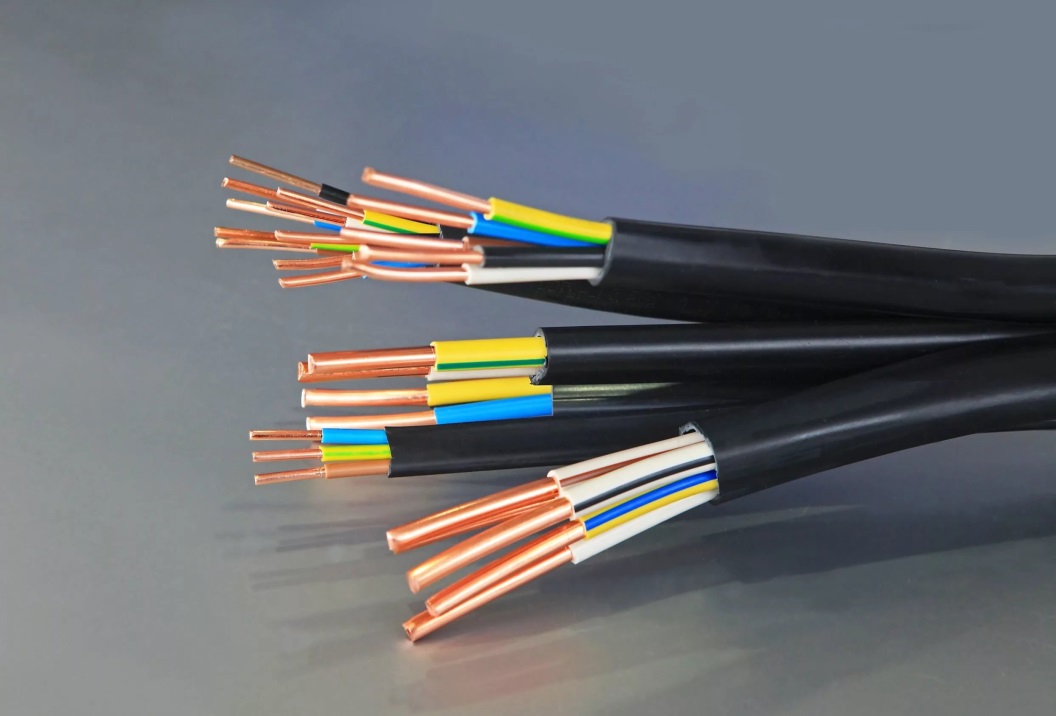 Бронза — желто-красный сплав на основе меди с добавлением олова, алюминия и других элементов. Отличается высокой прочностью, стойкостью против коррозии. Из бронзы отливают художественные изделия, делают сантехническую арматуру, трубопроводы, детали, работающие в условиях трения и повышенной влажности.
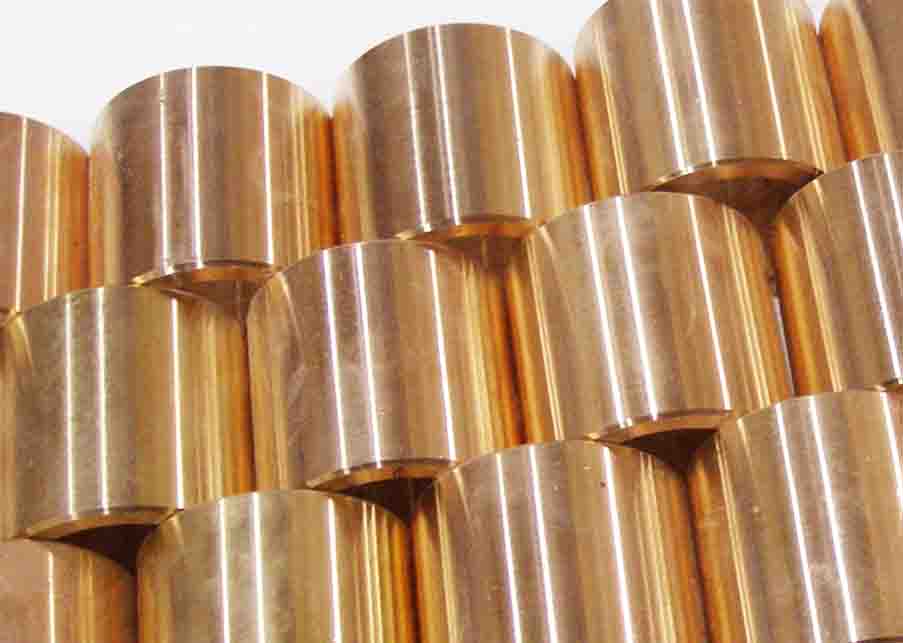 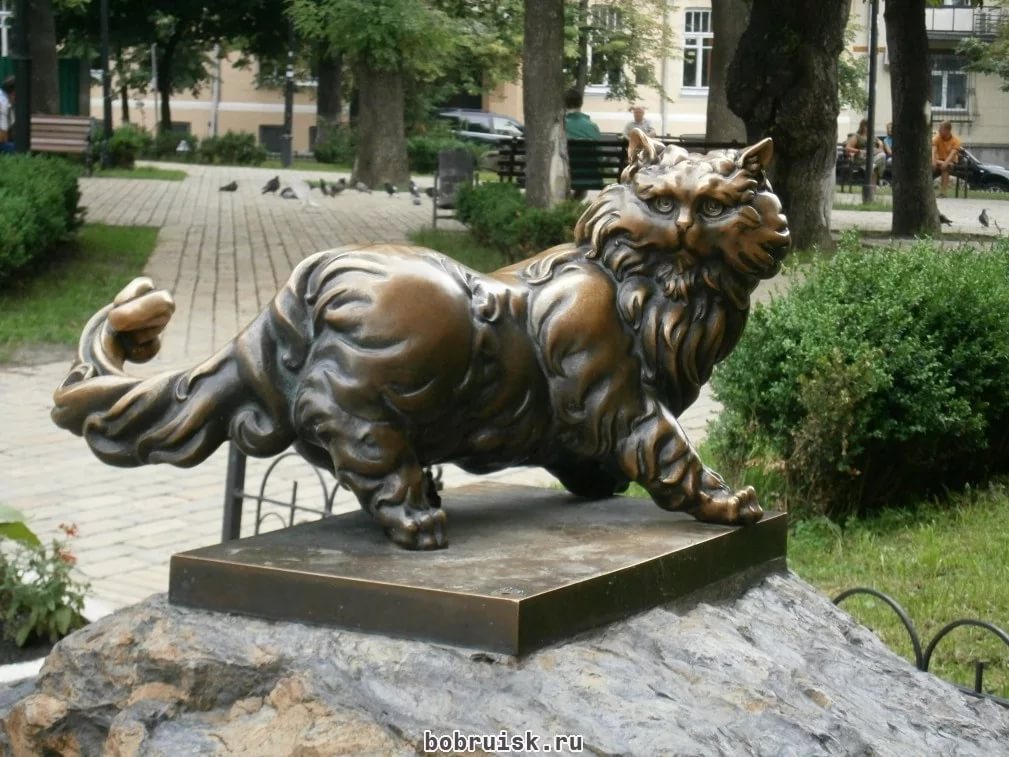 Латунь — сплав меди с цинком, желтого цвета. Имеет высокую твердость, пластичность, коррозийную стойкость. Выпускается в виде листов, проволоки, шестигранного проката и применяется чаще всего для изготовления деталей, работающих в условиях повышенной влажности.
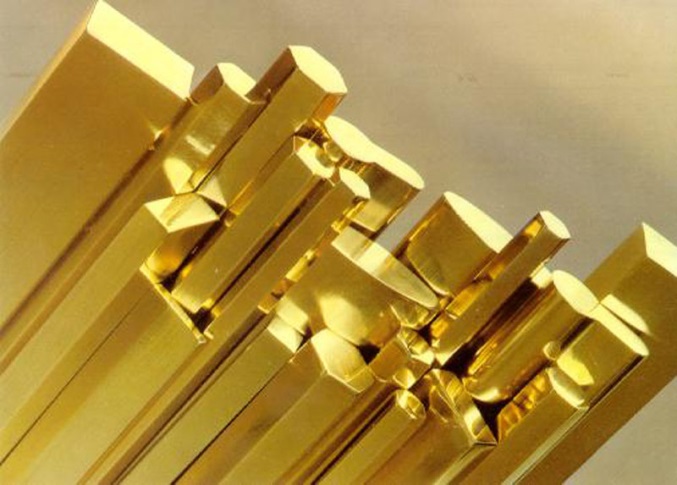 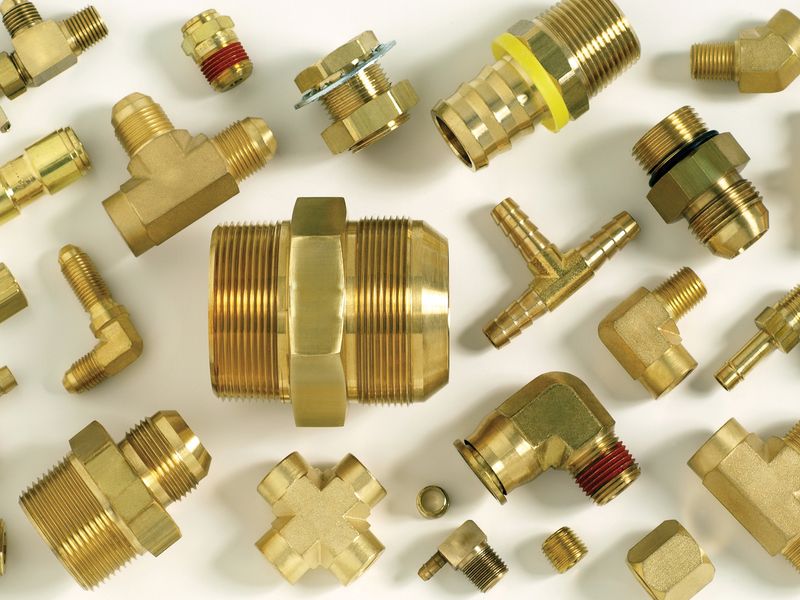 Тонколистовой металл
Его получают прокаткой.
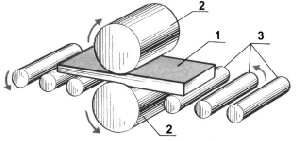 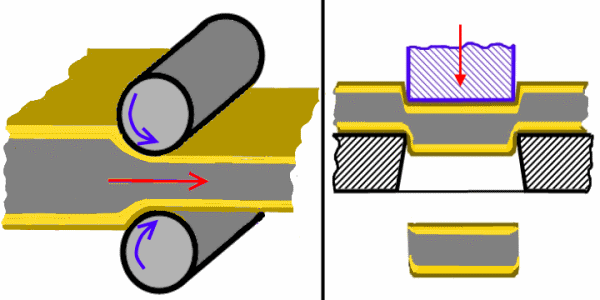 Прокатный стан
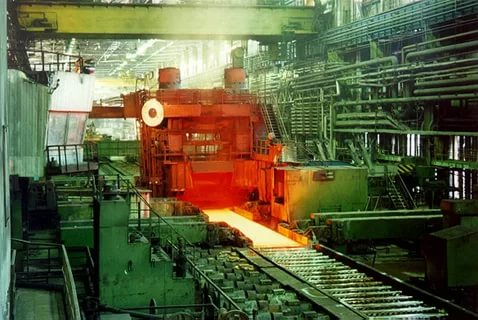 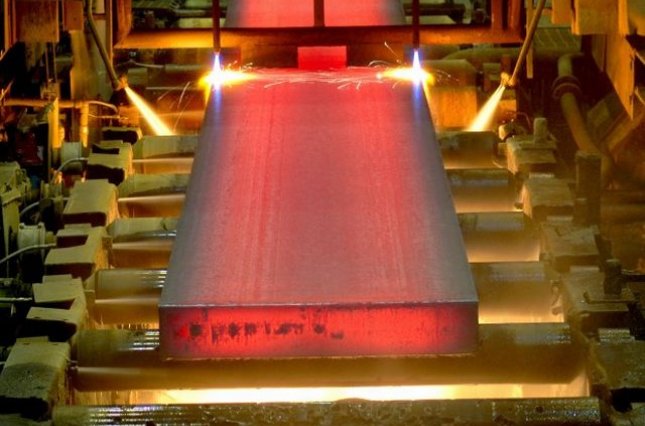 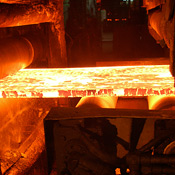 Виды тонколистового металла
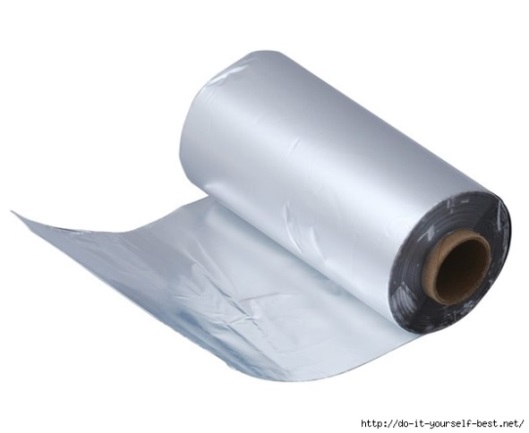 Фольга – толщина до 0,2мм
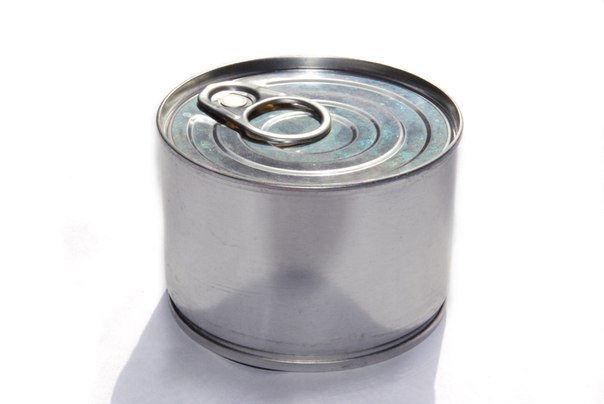 . Жесть – толщина до 0,5мм
Черная жесть – ржавеет
Белая жесть – не ржавеет (покрыта оловом)
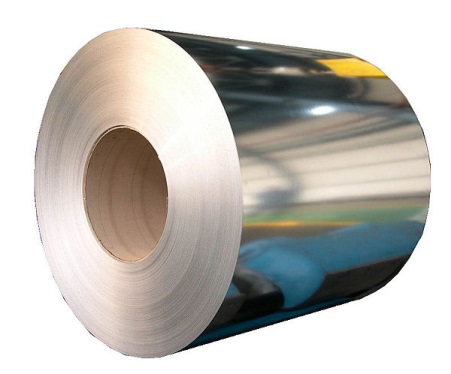 Оцинкованная сталь – толщина до 0,8мм (покрыта цинком)
Применение тонколистового металла
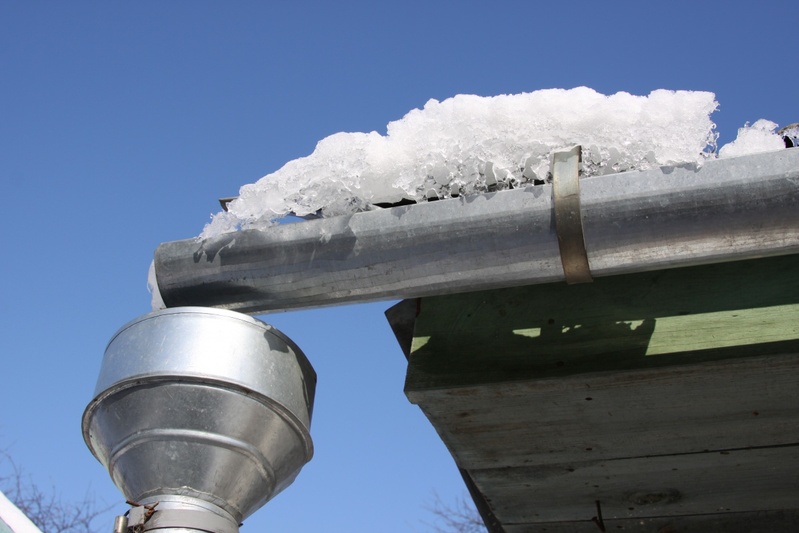 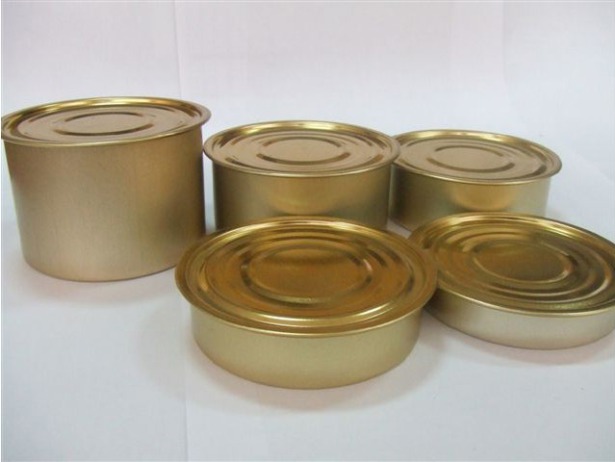 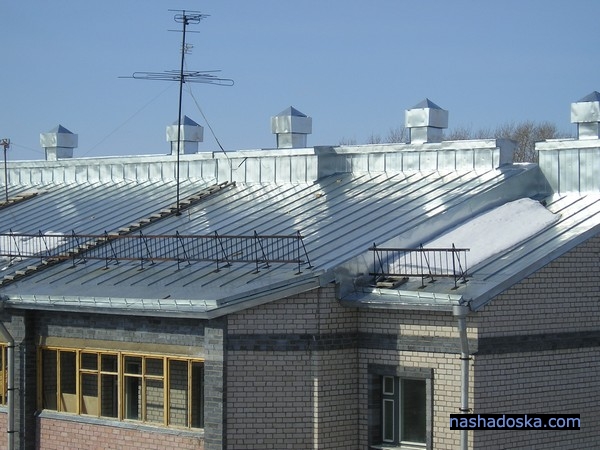 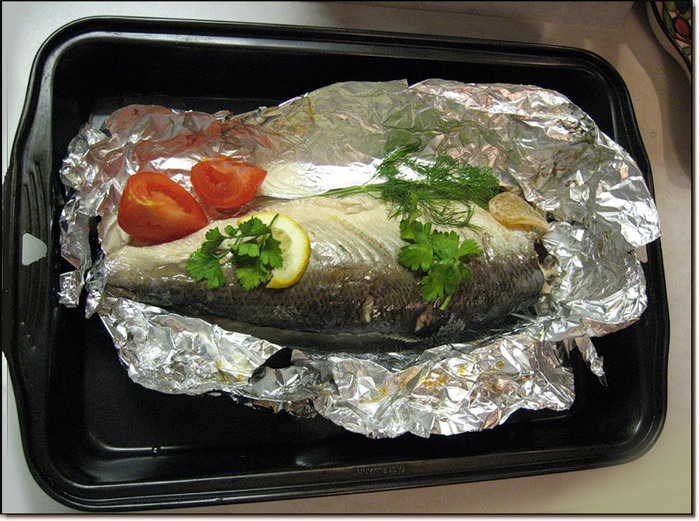 Проволока
Волочение – вид обработки металлов давлением
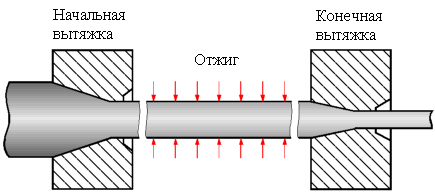 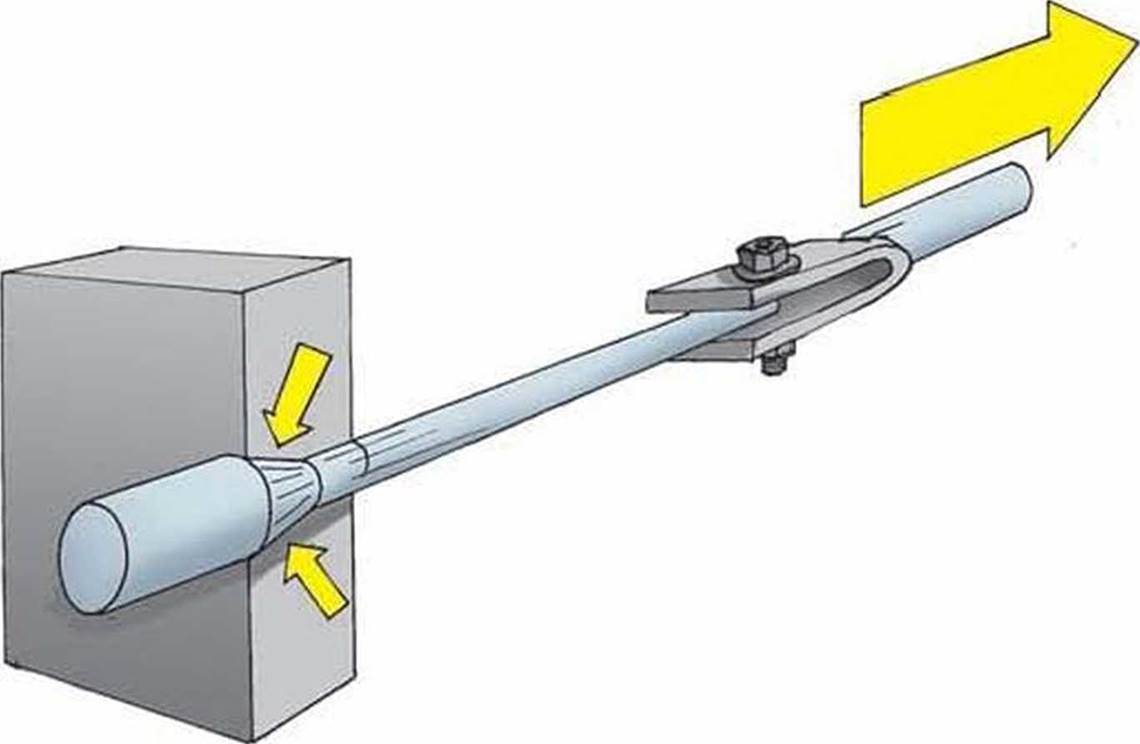 Волочением получают проволоку диаметром до 4мм
Катанка
Круглый профиль диаметром более 4мм получают прокаткой
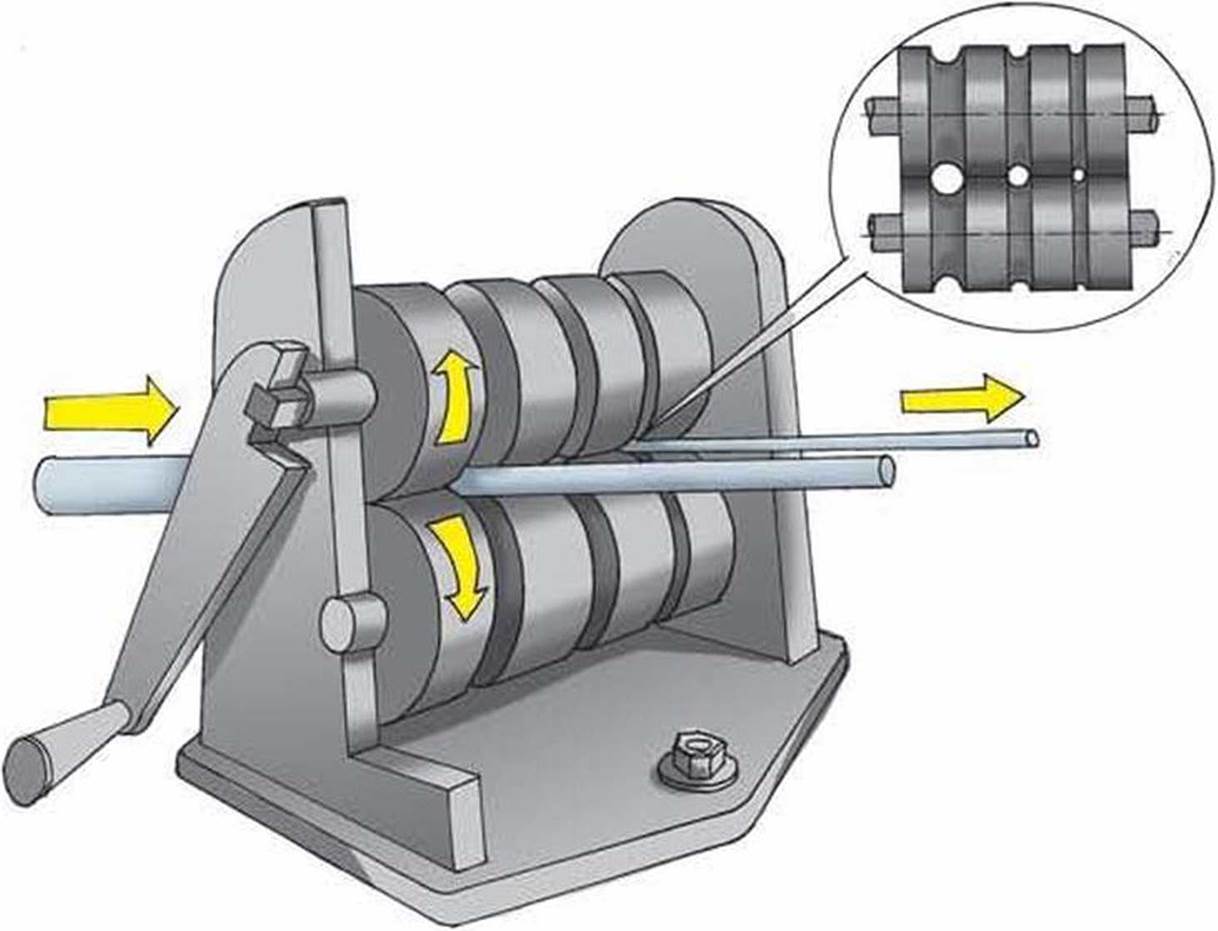 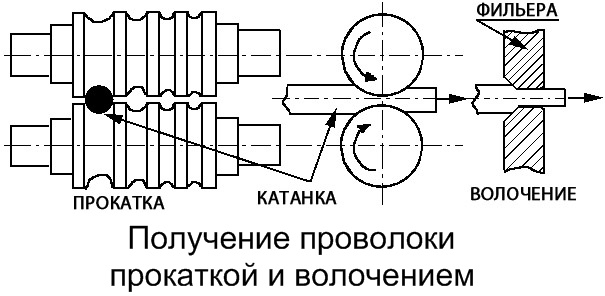 Виды проволоки
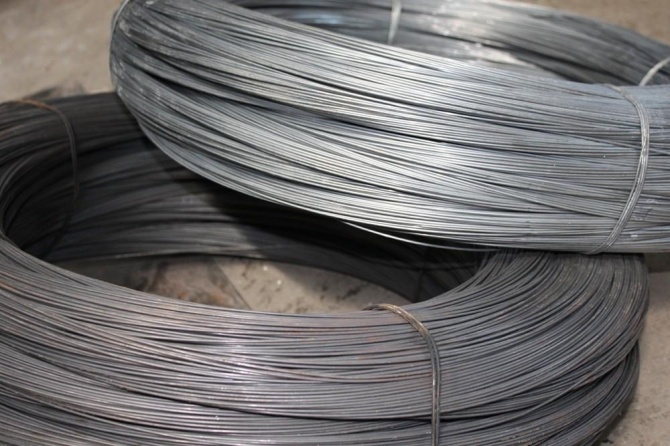 стальная
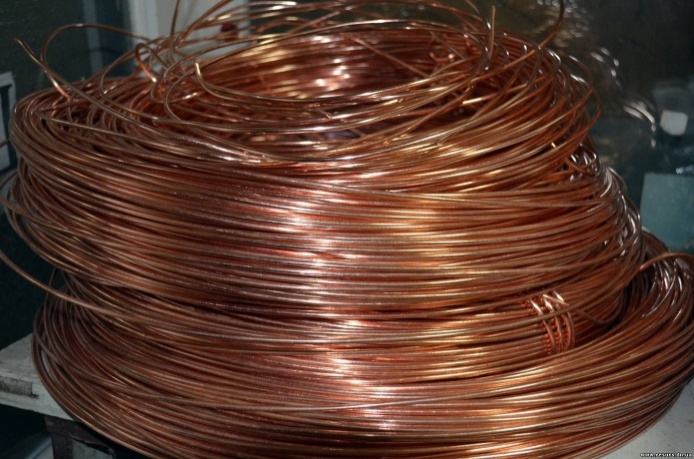 медная
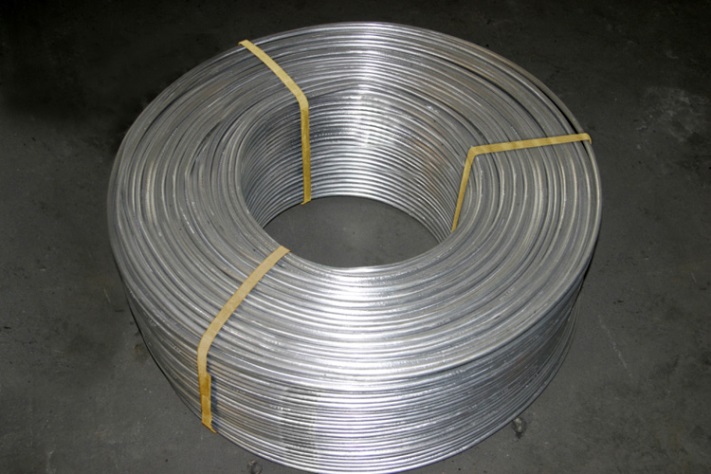 алюминиевая
Применение проволоки
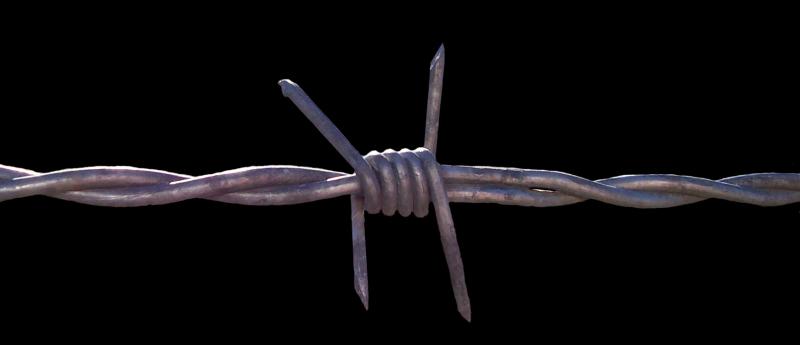 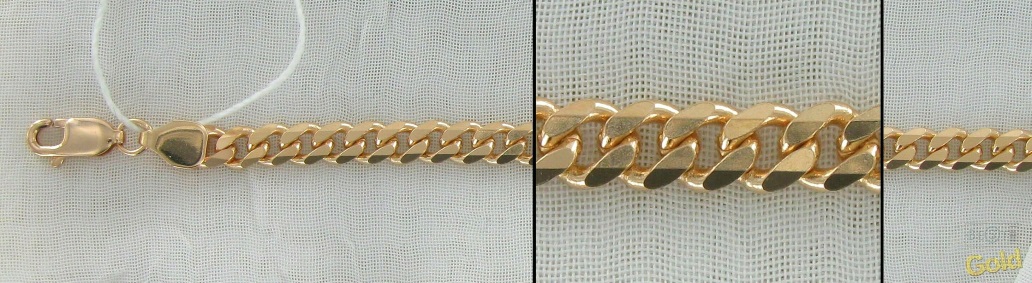 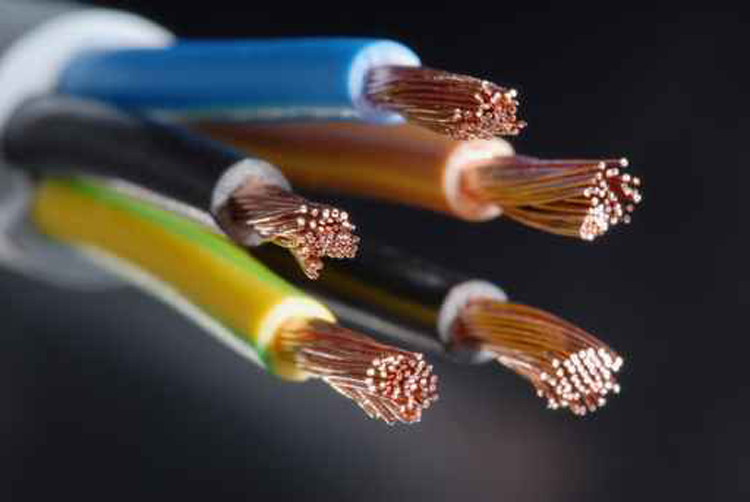 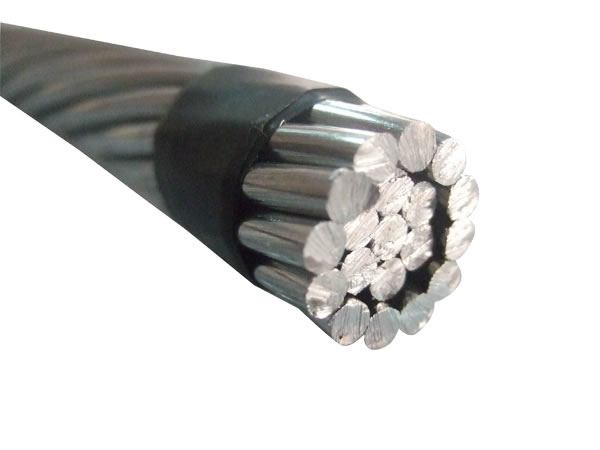 Проверь себя
Что такое металлы и сплавы. На какие группы они делятся
Какими свойствами отличаются металлы и сплавы
Каким способом получают тонколистовой металл
Где применяются разные виды тонколистового металла
Почему проволока так называется
Что делают их проволоки
Домашнее задание
Принести по 2 - 3 образца металлов или сплавов.
Учить конспект в тетради.
Спасибо 
за 
внимание!